Parallelization ofSparse Coding & Dictionary Learning
Univeristy of Colorado Denver
Parallel Distributed System
Fall 2016

Huynh Manh
11/15/2016
1
Contents
Introduction to Sparse Coding
Applications of Sparse Representation
Sparse Coding
Matching Pursuit Algorithm 
Dictionary Learning
K-SVD algorithm 
Challenges for parallelization
Implementation 
References
11/15/2016
2
Sparse Coding
Spare coding (i.e sparse approximation) is a process to find the sparse represenation of input data.

A sparse coding involves finding the "best matching" projections of multidimensional data onto the span of an over-complete (i.e., redundant) dictionary D.
11/15/2016
3
Sparse Coding
11/15/2016
4
Applications
To obtain a compact high-fidelity representation of the observed signal.
To uncover semantic information. Such a sparse representation, if computed correctly, might naturally encode semantic information about the image.
Applications
Image/video compression
Image denosing/ restoration.
Image classfication/ object recognition 
Multi-target tracking.
...
11/15/2016
5
Applications
Image denoising 
[J.Mairal 2008]
11/15/2016
6
Applications
Face Recognition [Wright 2009]
This framework can handle errors due to occlusion and corruption uniformly by exploiting the
fact that these errors are often sparse with respect to the standard (pixel) basis.
Dictionary
Error
Spare Representation
Test images
11/15/2016
7
Applications
Multi-target tracking

The goal of multi-target tracking is to track the targets, draw their trajectories by maintaining the identity in the whole video sequence.
11/15/2016
8
Applications
11/15/2016
9
Result from [Fagot-Bouquet 2015]
Sparse Coding
Known
K
N
N
11/15/2016
10
Sparse Approximation
or
or
11/15/2016
11
This is a combinatorial problem, proven to be NP-Hard!
Solve the LS problem 

for each support
There are (K) such supports
L
Sparse Coding
Here is a recipe for solving this problem:
Gather all the supports of cardinality L
LS error ≤ ε2 ?
Set L=1
Yes
No
Set L=L+1
Assume: K=1000, L=10 (known!), 1 nano-sec per each LS
        We shall need ~8e+6 years to solve this problem !!!!!
Done
11/15/2016
12
[Speaker Notes: L chosen out of K]
Sparse Coding
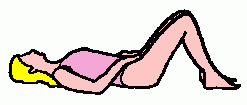 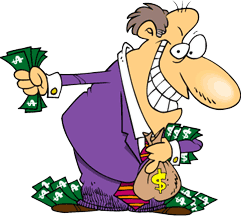 Relaxation methods
Smooth the L0 and use continuous optimization techniques
Greedy methods
Build the solution one non-zero element at a time
11/15/2016
13
Matching Pursuit Algorithms
The MP is a greedy algorithm that finds one atom at a time.
Step 1: find the one atom that best matches the signal.
Next steps: given the previously found atoms, find the next one to best fit …
Repeat step 1 until convergence.
11/15/2016
14
Matching Pursuit Algorithms
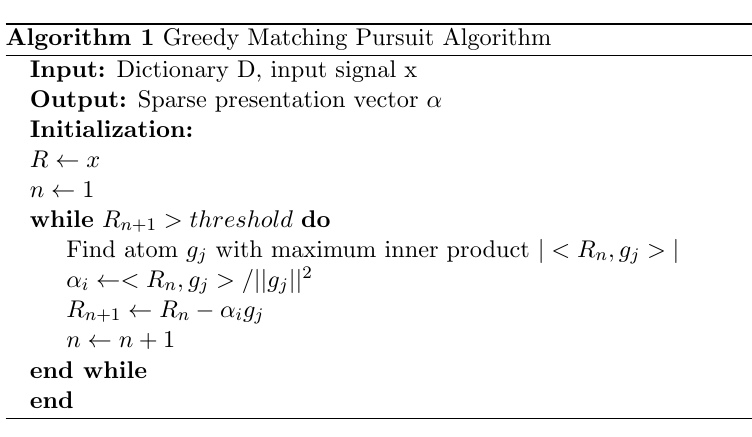 11/15/2016
15
D
X
X


A
Matching Pursuit Algorithms
Each example has a sparse representation with no more than L atoms
Each example is                  a linear combination                  of atoms from D
11/15/2016
16
Dictionary Learning
Known
K
N
N
11/15/2016
17
D
Initialize      
D
Sparse Coding
Use MP
X
Dictionary Update
Column-by-Column by      SVD computation
K-SVD algorithm
T
T
11/15/2016
18
K-SVD algorithm
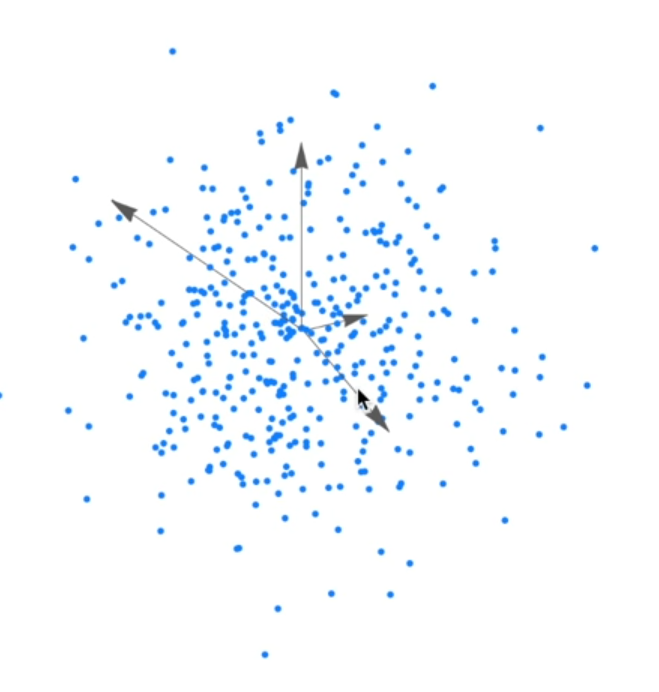 Here is three-dimensional data set,
spanned by over-complete dictionary of 
four vectors.
What we want is to update each of these
vector to better represent the data.
11/15/2016
19
K-SVD algorithm
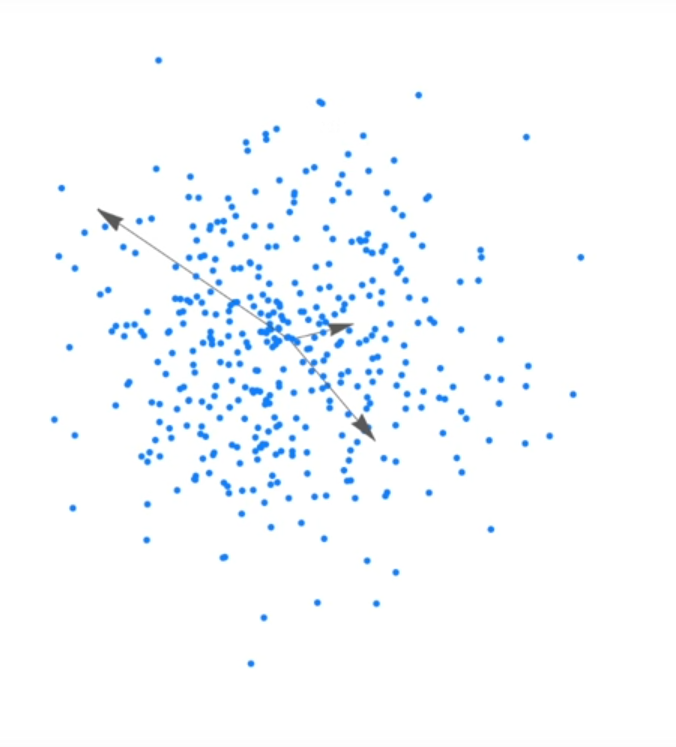 1. Remove one of these vector
If we do sparse coding using only three 
vectors, from the dictionary, we cannot 
perfectly represent the data.
11/15/2016
20
K-SVD algorithm
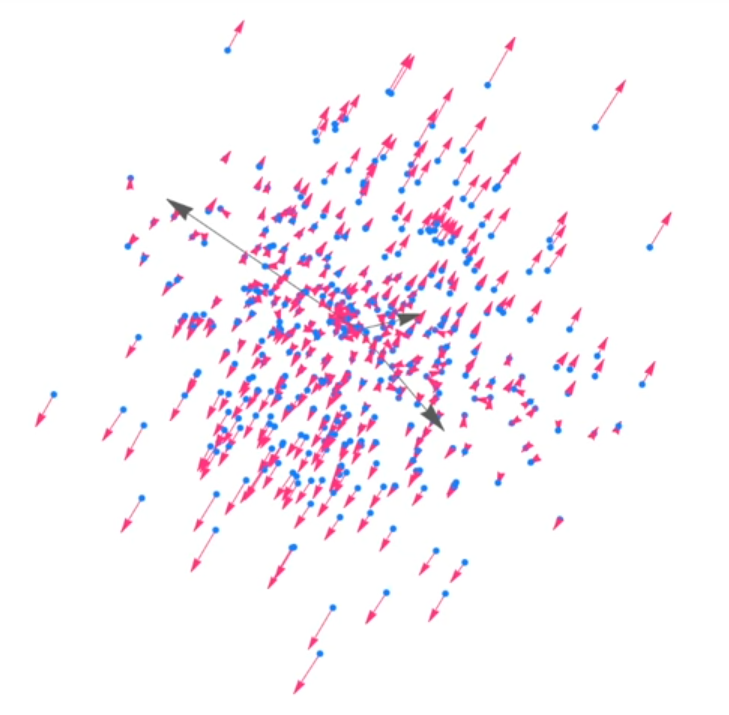 2. Find approximation error on each data point
11/15/2016
21
K-SVD algorithm
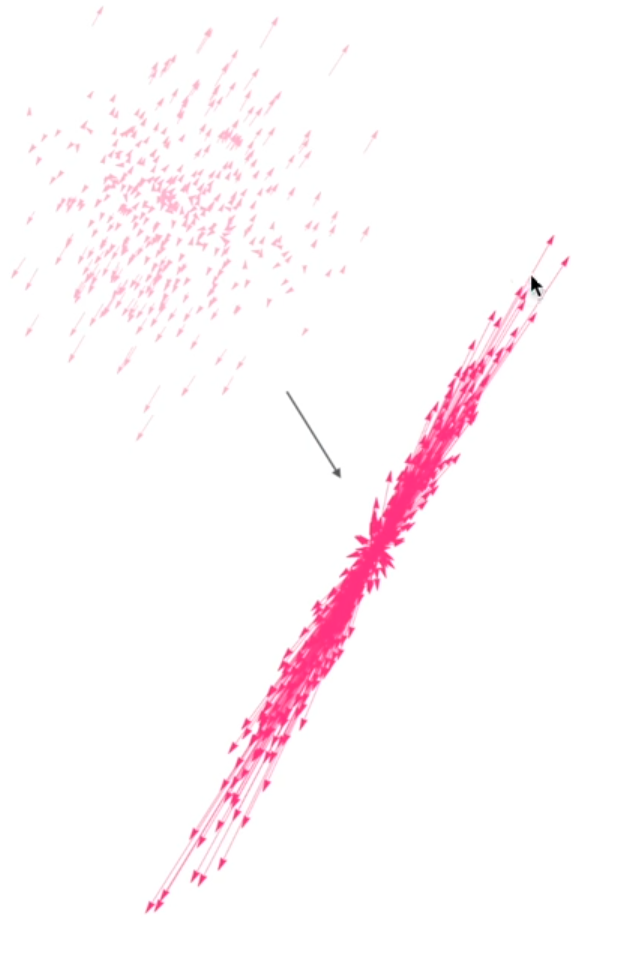 2. Find approximation error on each data point
11/15/2016
22
K-SVD algorithm
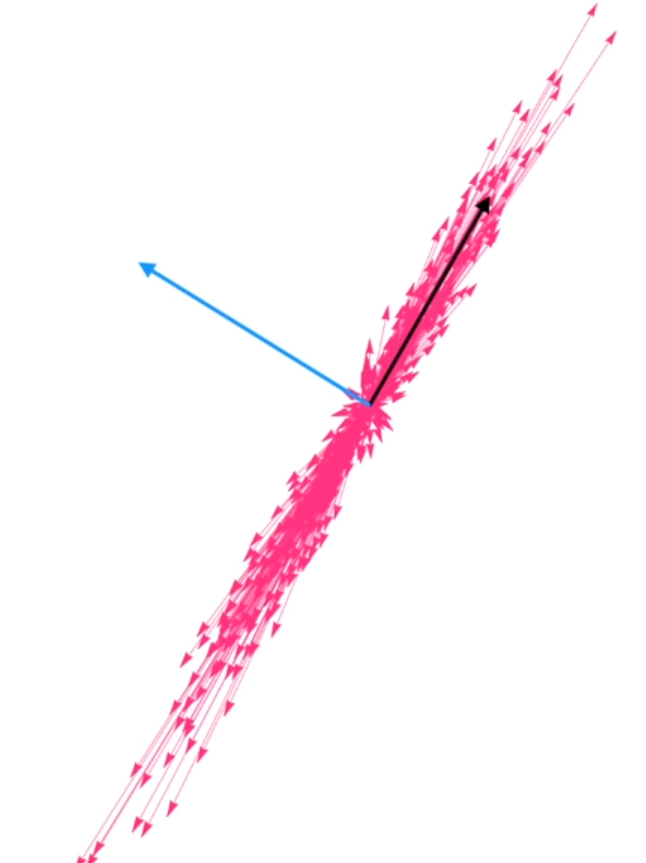 3. Apply SVD on error matrix
The SVD provides us a set of orthogonal 
basis vector sorted in order of decreasing 
ability to represent the variance error matrix.
11/15/2016
23
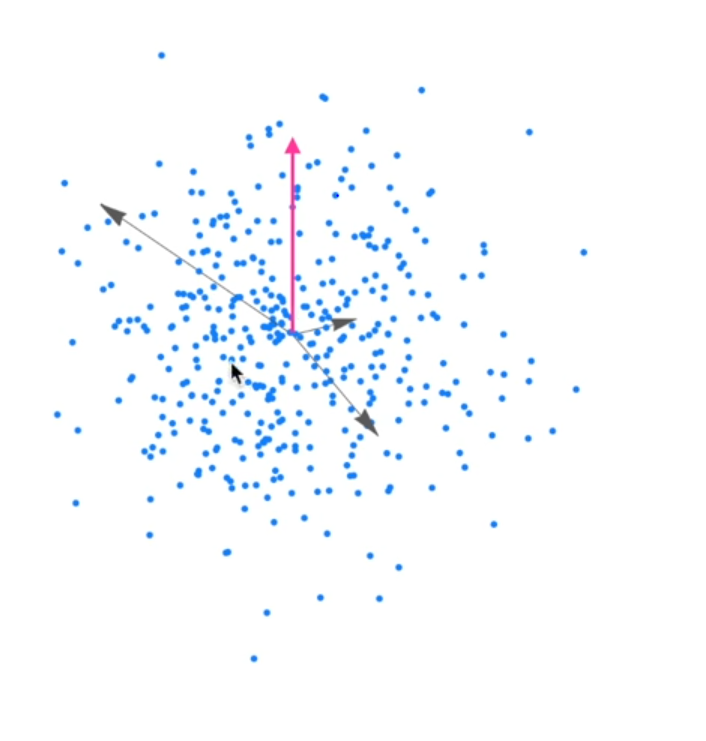 K-SVD algorithm
3. Replace the chosen vector with the
first eigenvector of error matrix.
4. Do the same for other vectors.
11/15/2016
24
K-SVD algorithm
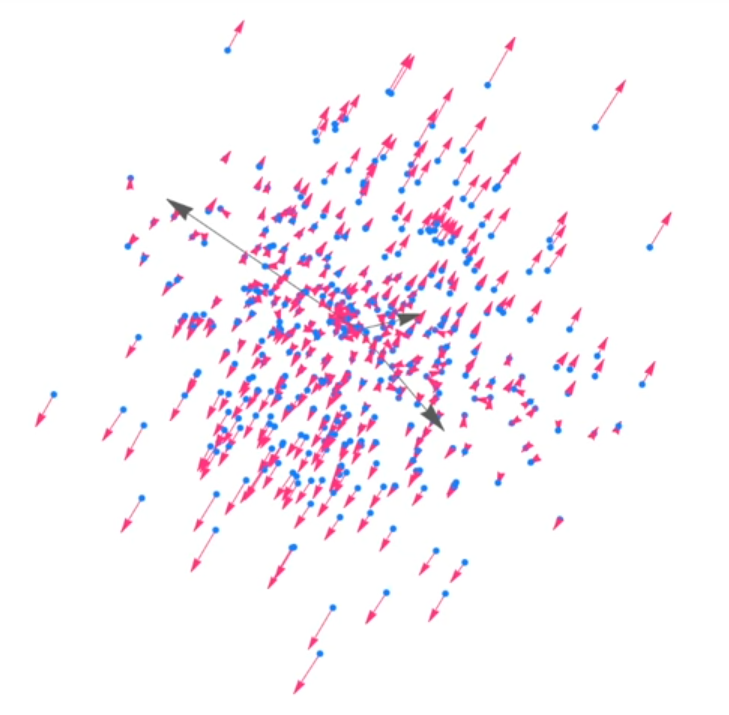 But, there is not all, but a few data points 
using the chosen vector.
Then, it is not necessary to calculate error for 
all data points, but instead a few of them that are
using the chosen vector.
11/15/2016
25
K-SVD algorithm
D
T
X
11/15/2016
26
K-SVD algorithm
11/15/2016
27
Challenges for parallelization
Real-time constraint for multi-target tracking (~ 15fps).

Dictionary size is increased over time.

Processing time for finding sparse coding for different human detection (input vector) are different.
If we allocate some of PEs unit dedicated to process each of input vector, then how to have good load balance.
11/15/2016
28
Challenges for parallelization
K-SVD updates atoms one-by-one. 

For multi-target tracking, input data is highly independent since there
   is no more than 1 person indentity at the same frame. But, not completely independent.

Batching method: Figure out the independent atoms, and place them into a batch for processing. But, how about the cost of overhead ?
11/15/2016
29
Implementation
C++ CUDA

To further improve performance: 
Coalescing global memory
Using Shared memory.
Reducing thread divergence.
11/15/2016
30
References
[1] https://www.mathworks.com/help/wavelet/ug/matching-pursuit-algorithms.html
[2] https://en.wikipedia.org/wiki/Sparse_approximation
[3] https://en.wikipedia.org/wiki/Matching_pursuit
[4] http://ufldl.stanford.edu/wiki/index.php/Sparse_Coding


[Wright 2009] Robust Face Recognition via Sparse Representation, CVPR 2009.
[Weizhi Lu 2013] Multi-object tracking using sparse representation, ICASSP 2013.
[Fagot-Bouquet 2015] Online multi-person tracking based on global sparse collaborative representations, ICIP 2015.
[Lu He 2016] Scalable 2D K-SVD Parallel Algorithm for Dictionary Learning on GPUs. In Proceedings of the ACM International Conference on Computing Frontiers
11/15/2016
31